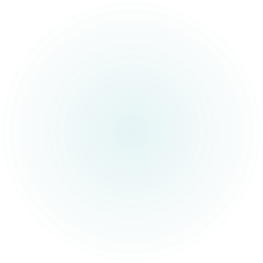 Vysoká škola technická a ekonomická v Českých Budějovicích 
Ústav technicko-technologický
Standardizace pracoviště v Budějovickém Budvaru, n. p.
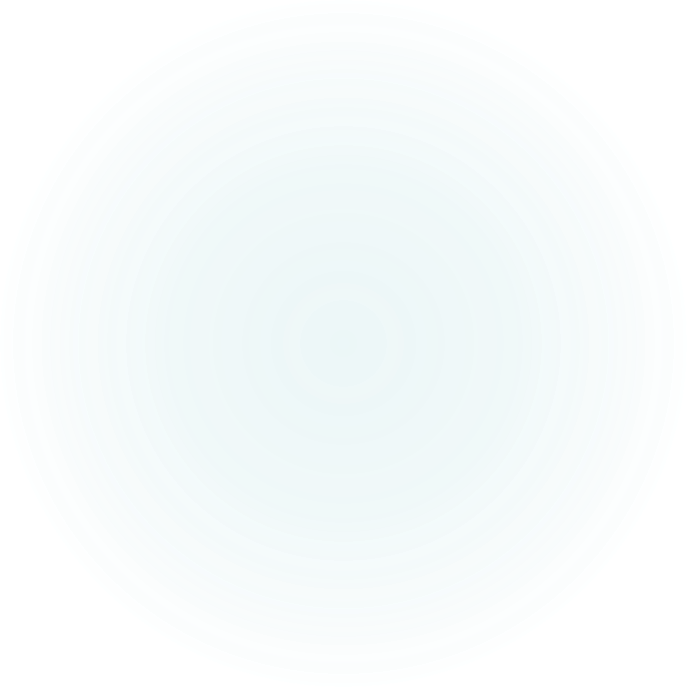 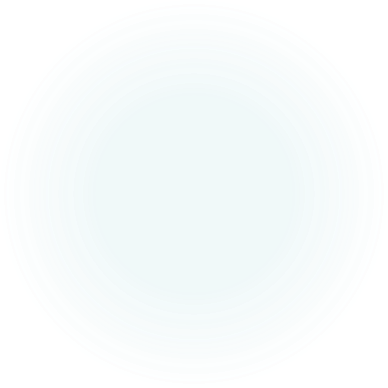 Autor práce: Simona Reichová
Vedoucí práce: Ing. Martina Hlatká 
Oponent práce: Ing. Martin Komorný
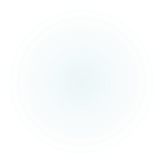 Cíl práce
Cílem práce je provést analýzu současného stavu vybraného pracoviště. Na základě provedené analýzy vytvořit dokumentaci standardizované práce pro zvolený proces, který povede k zefektivnění a zkvalitnění celého procesu.
Výzkumné otázky
Je vůbec možné vytvořit standardizaci práce na vybraný proces? 
Pokud lze standardizaci práce vytvořit, je možné ji aplikovat v praxi? 
Přinese zavedení standardizované práce zefektivnění procesu?
Představení podniku
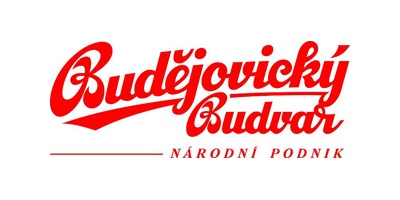 Budějovický Budvar, národní podnik
Založen: 1895
Předmět podnikání: výroba piva a sladu, hostinská činnosti a další činnosti
Výstav:	za rok 2018 - 1 602 537 hl
			za rok 2019 – 1 679 125 hl
Použité metody
Pozorování
Sběr informací, shromáždění a měření 
Zpracování dat
Analýza
Hodnocení rizik
Indukce a dedukce
Dosažené výsledky a přínos práce
Zrychlení vykládky vratných obalů
Sestavení dokumentace standardizované práce a tím snížení rizika nehod na pracovišti
Dosažené výsledky a přínos práce
Časový průběh vykládky
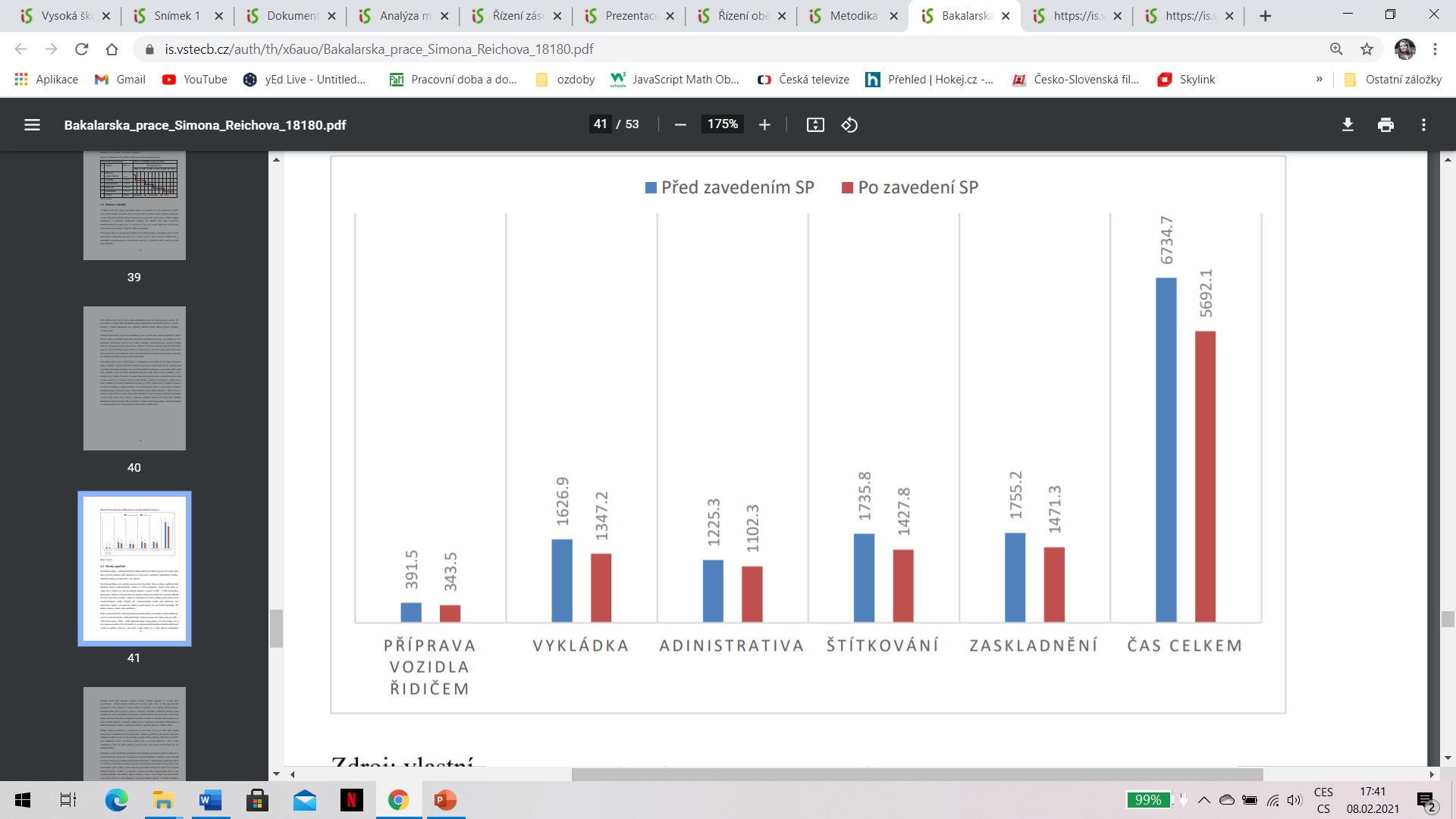 Dosažené výsledky a přínos práce
Sestavení dokumentace standardizované práce a tím snížení rizika nehod na pracovišti
Závěrečné shrnutí
Zodpovězené výzkumné otázky
Navržená opatření
Cíl bakalářské práce splněn
Děkuji za pozornost
Doplňující otázky vedoucí BP
Bude ve společnosti Budvar, n.p. standardizovaná ještě jiná pracoviště? 
Jaký problém při sestavení standardizace práce byl z Vaše pohledu nejzásadnější?
Doplňující otázky oponenta BP
V závěru práce uvádíte ” Standardizace práce je vhodná hlavně pro nově nastupujícího zaměstnance ”. Jaké je další využití standardizované práce v kontextu štíhlého řízení?